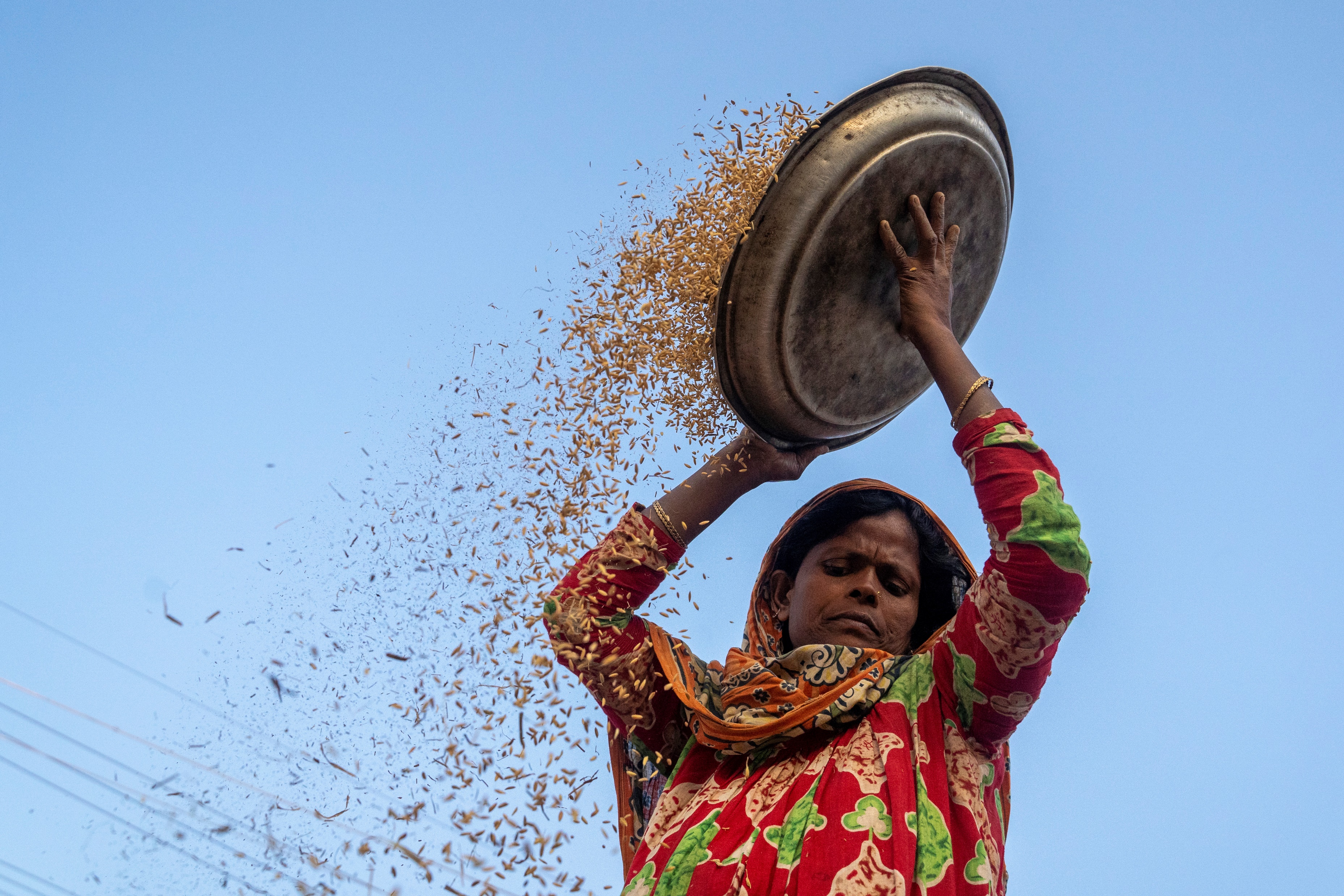 Meeting with Livestock Partners

29 December 2021

Cox’s Bazar, Bangladesh
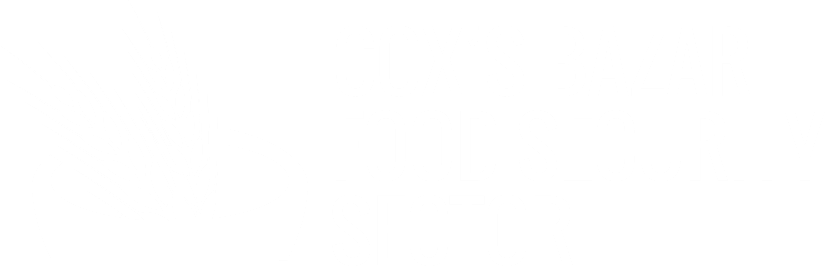 Photo: ISCG / Saikat Mojumdur
Preview of last meeting minutes and action points
Livestock Focal Point Input Update
Livestock mapping: Update on 5W reporting for the livestock partners
Partner's presentation on Livestock by WORLD VISION & BRAC
AoB
Agenda
Preview of the last meeting minutes and action points
Livestock Focal Point Input Update
Livestock Focal Point Input Update
20 Focal from 18 organizations
Livestock focal point selection
The proposed criteria for the livestock focal are (recommended):

-    Experienced in livestock intervention.
-    Academic qualification in livestock background e.g., Veterinary science, Animal Husbandry or Agriculture.
-    Working in Cox’s Bazar for the livestock program for a minimum 3 years. 
-    Experience in coordinating the livestock activities with relevant stakeholders including government e.g., Department of Livestock Services. 

Registration: link

Deadline: 28 November 2021
Livestock mapping: Update on 5W reporting for the livestock partners
Livestock mapping: Update on 5W reporting for the livestock partners
FSS 5W orientations for FSS partners: 23 December 2021

Participant status: 36 participants from 19 organizations
FSS 5W guidance note how to report your organization’s activities on our online tracker and Excel template.
Livestock mapping: 5W reporting for the livestock partners
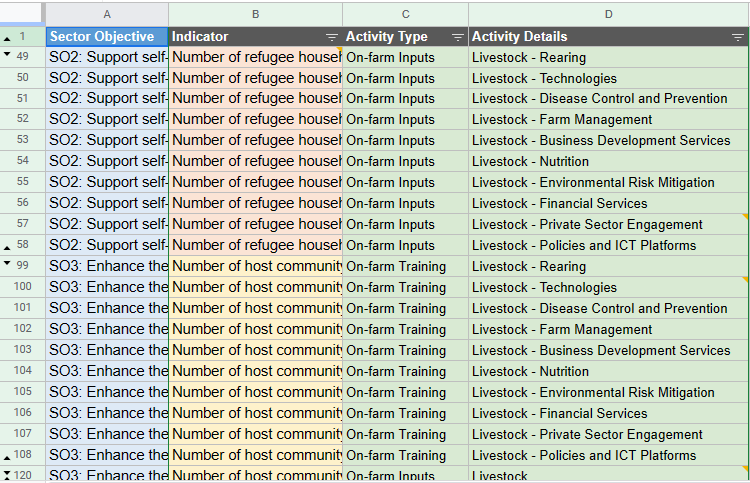 Partner's presentation on Livestock by WORLD VISION
Livestock Partner Meeting
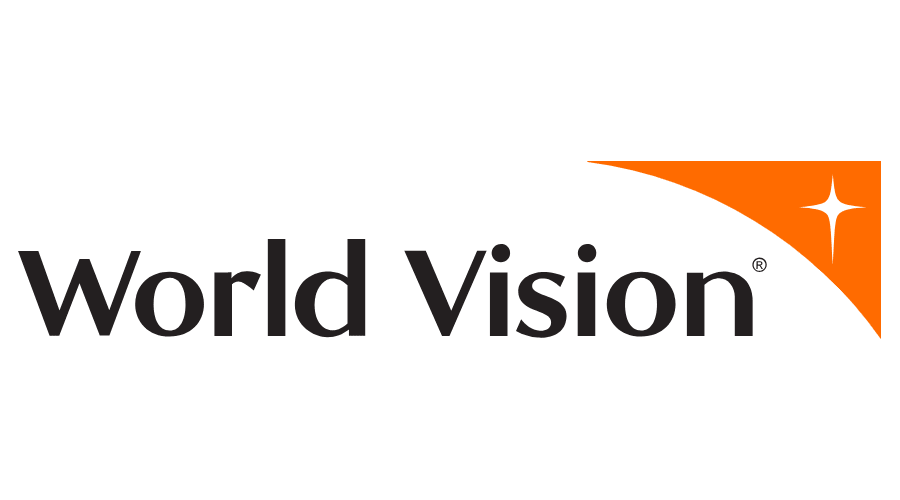 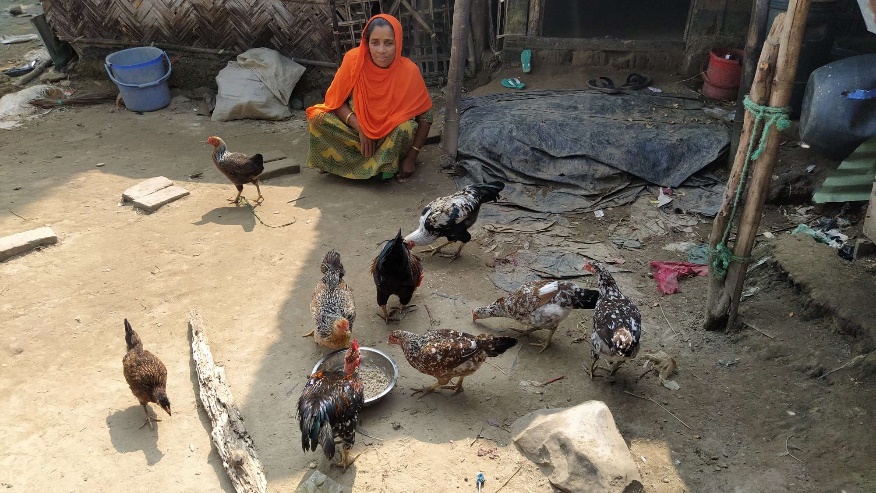 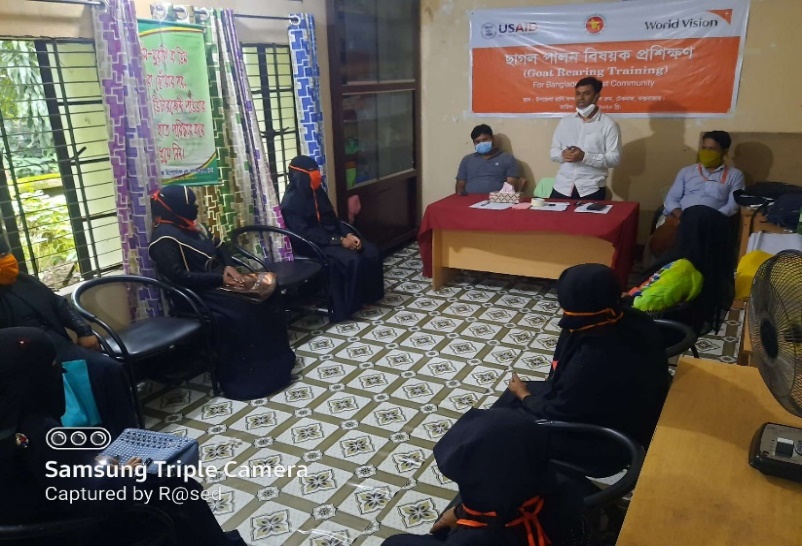 WELCOME
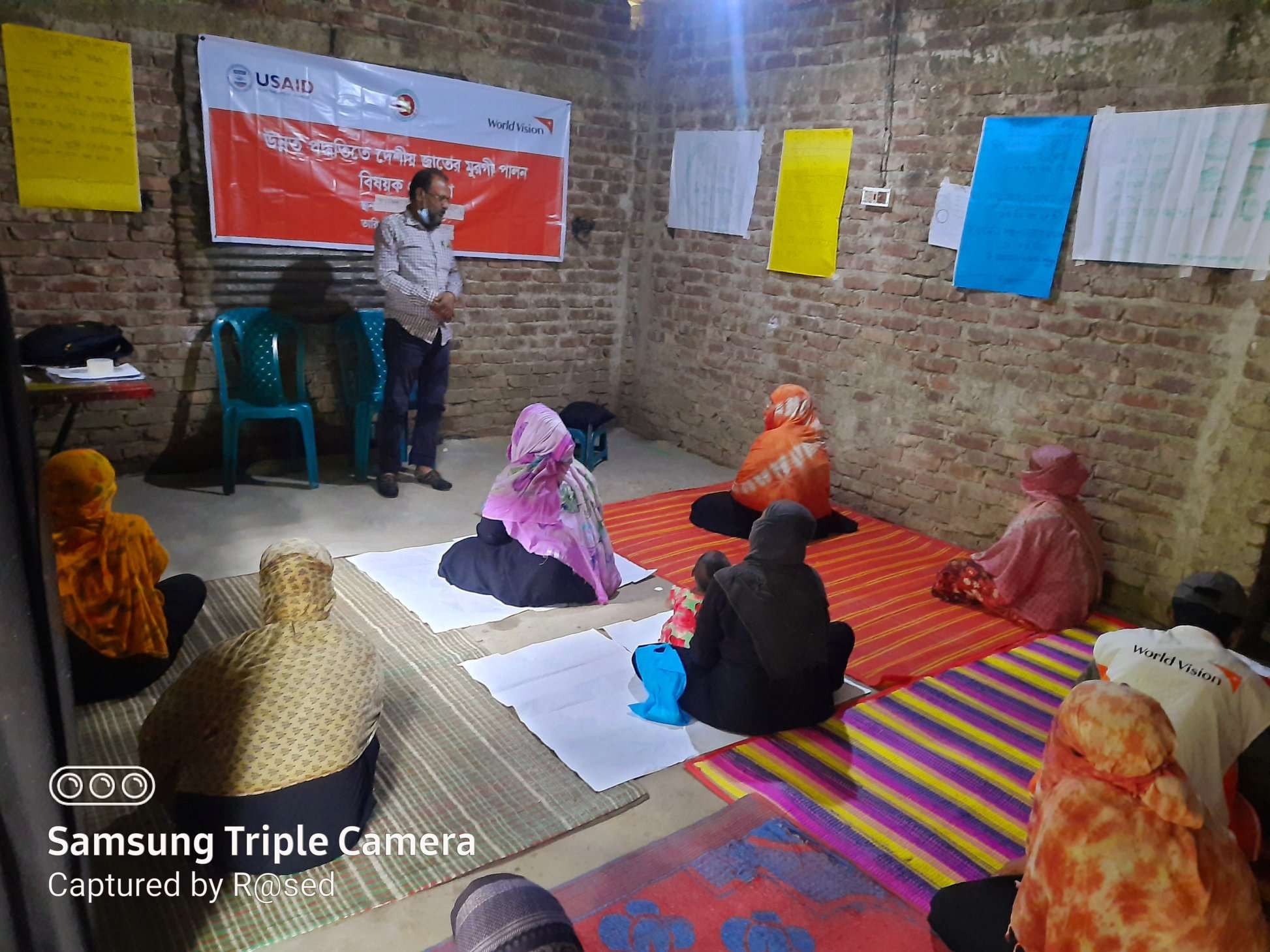 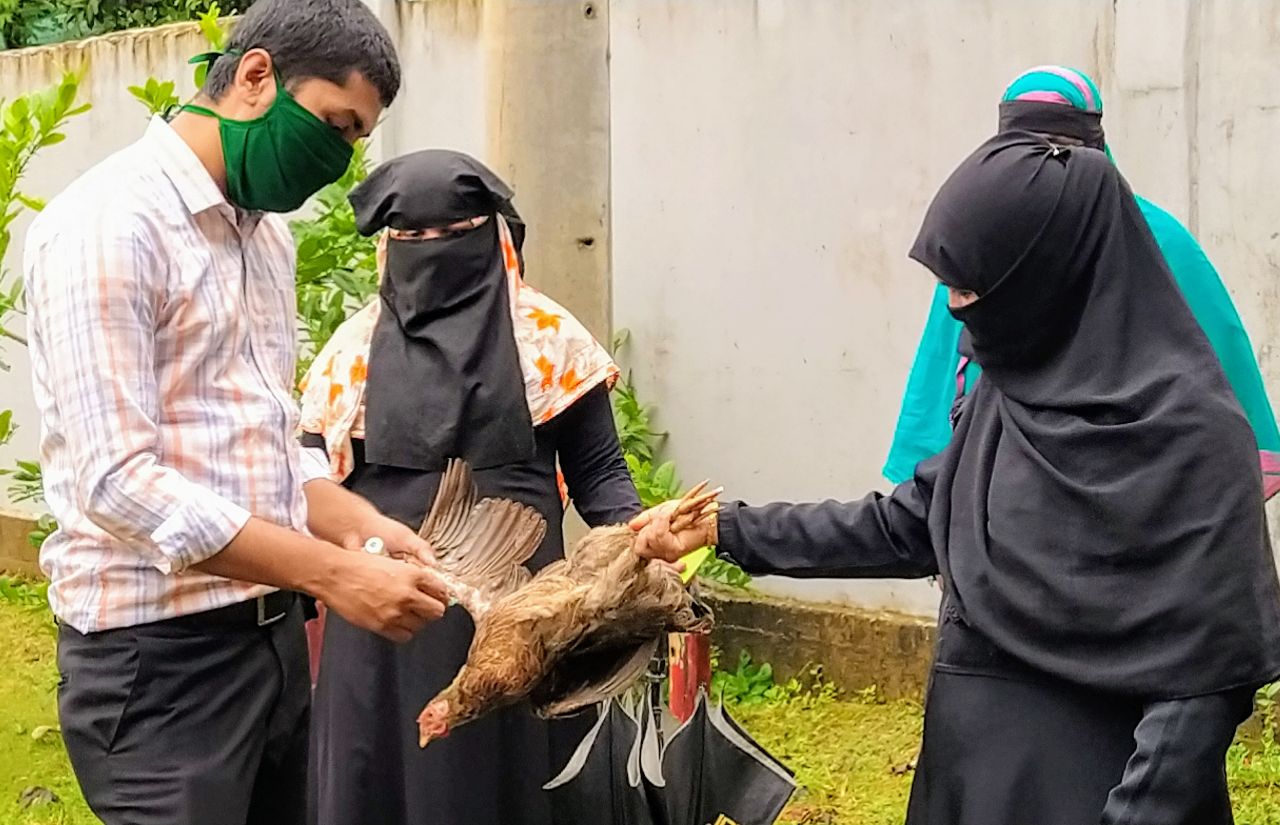 Dr. Jnanottor Chakma
Focal – Livestock Intervention
World Vision Bangladesh
December 29 , 2021
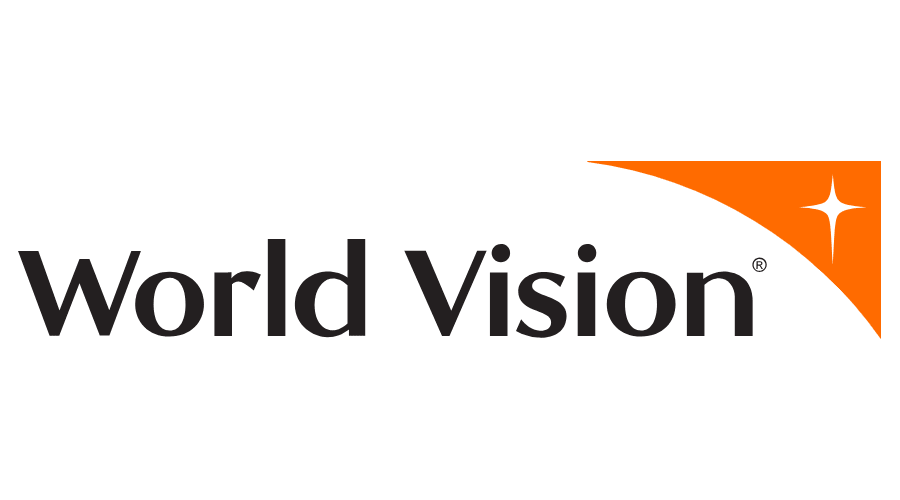 Livestock Interventions at a glance
WVB has Livestock interventions under two (2) projects:
Emergency Food Security Program (EFSP): To improve food security and nutrition status of vulnerable host community members in Cox’s Bazar District, Bangladesh, Funded by USAID

 2. Gender Inclusive Pathways out of Poverty (GPoP) Project: To ‘graduate’ ultra-poor households in Ukhiya and Teknaf sub-Districts in Cox’s Bazar out of poverty, Funded by Australian Government through ANCP
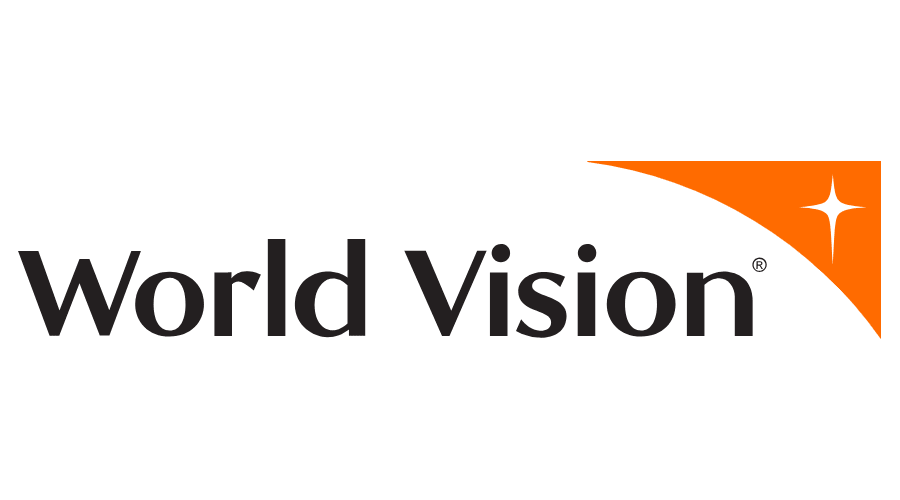 Working Area
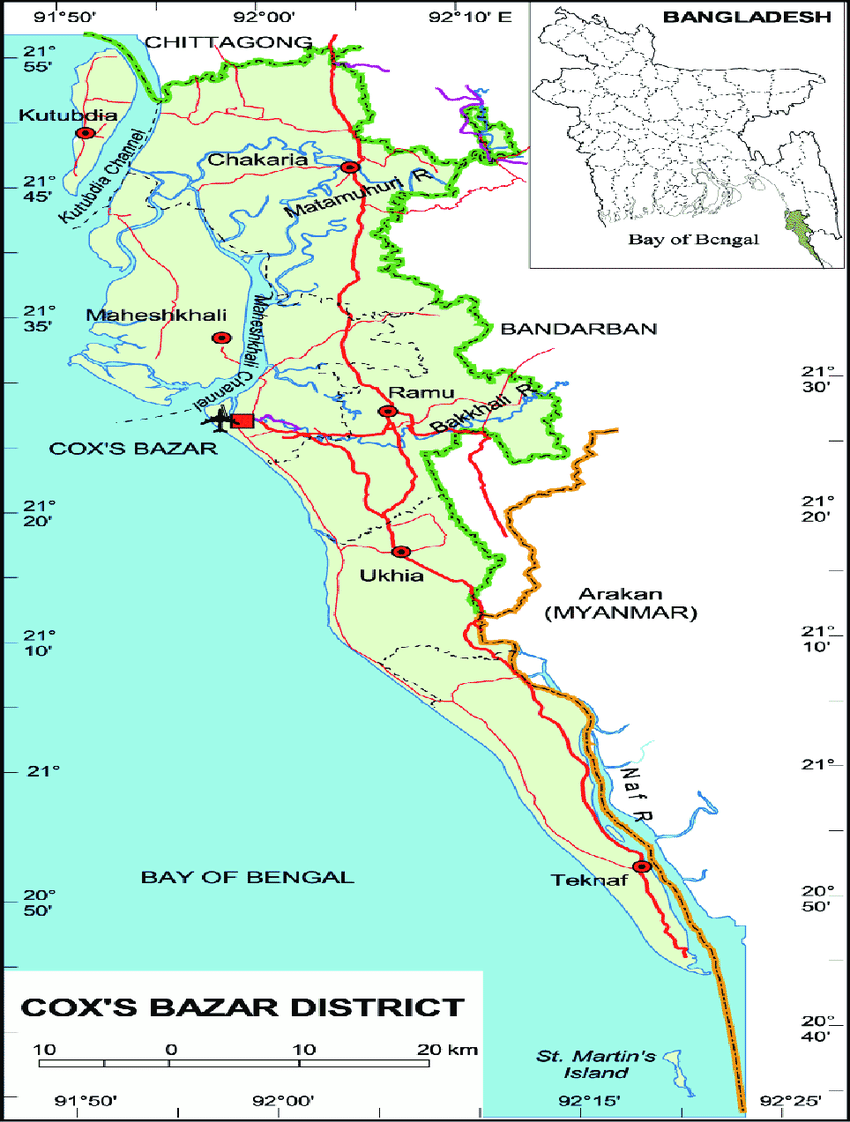 GPoP:
Ukhiya & Teknaf sub-districts (148 Villages)
(4 unions each)
EFSP:
Sub-districts Ukhia & Teknaf 
( 233 villages (Teknaf -57 Ukhia-178)
Ukhiya: 3 Union ( Jaliapalong , Palonkhali and Razapalong )
Teknaf :  2 Union ( Baharchora and Hinla )
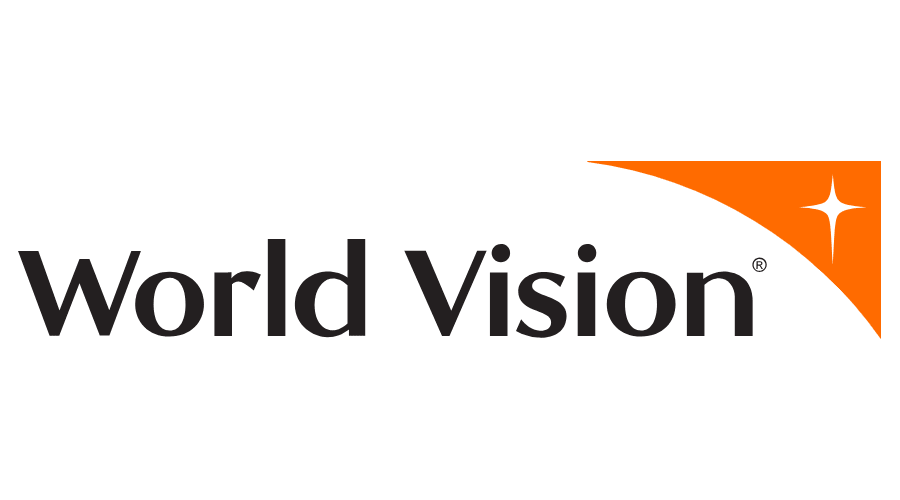 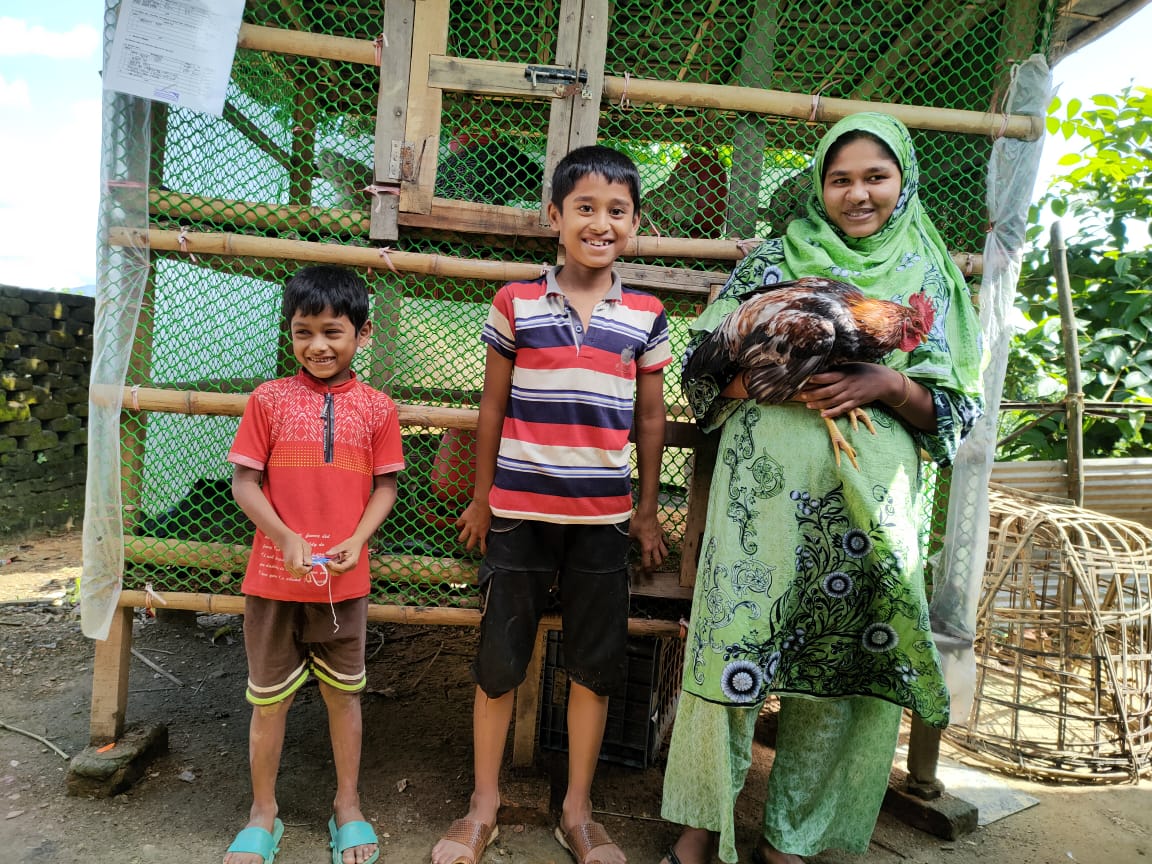 Livestock Activity
Indigenous Chechen Rearing
345 Groups 
Total participants : 3460 ( M-64 F-3396)
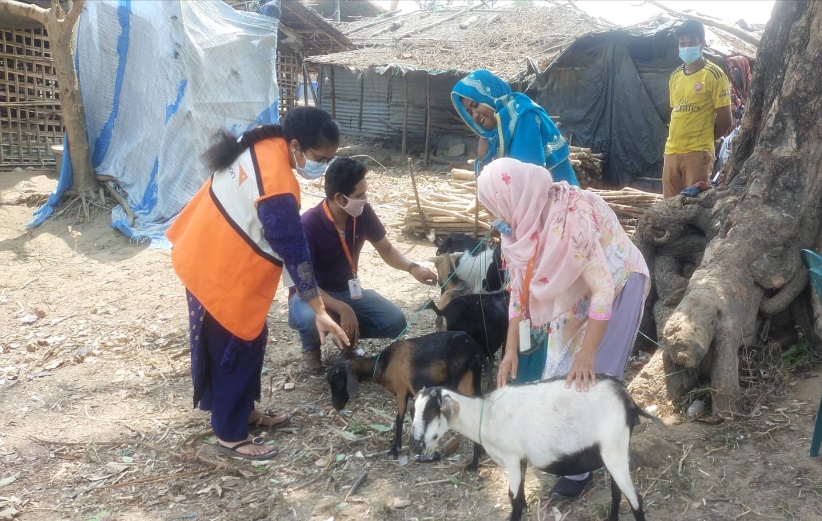 Goat rearing
90 Groups 
Participants : 906 ( M-163, F 743)
Total Goat : 1925
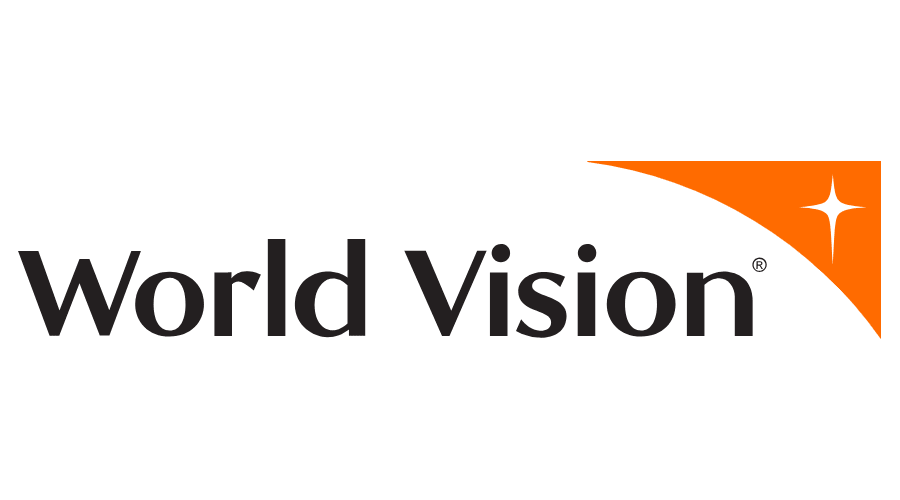 Livestock Activity
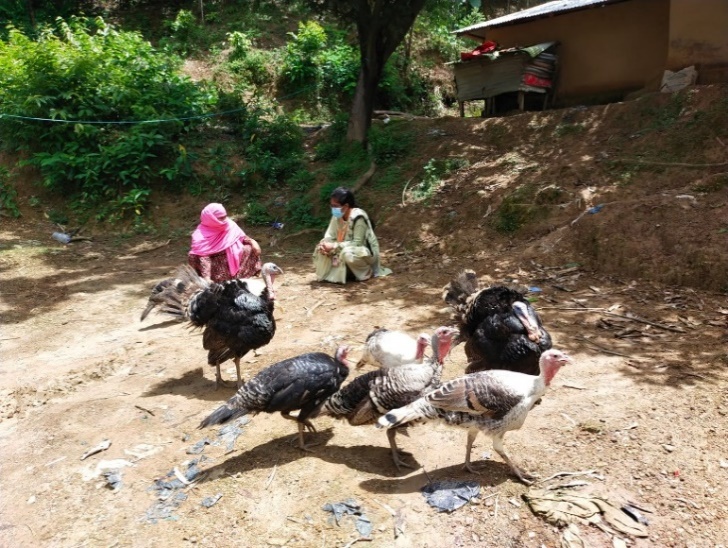 Terkey Rearing
8 Groups 
Participants – 86 ( M-04 F-  82)
Total Terkey : 543
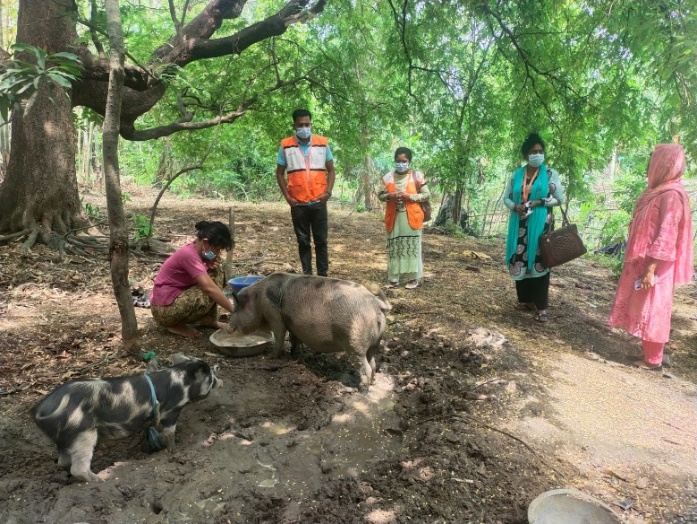 Pig rearing
6 Groups 
Participants 64 ( M 07 F57)
Total Pig : 129
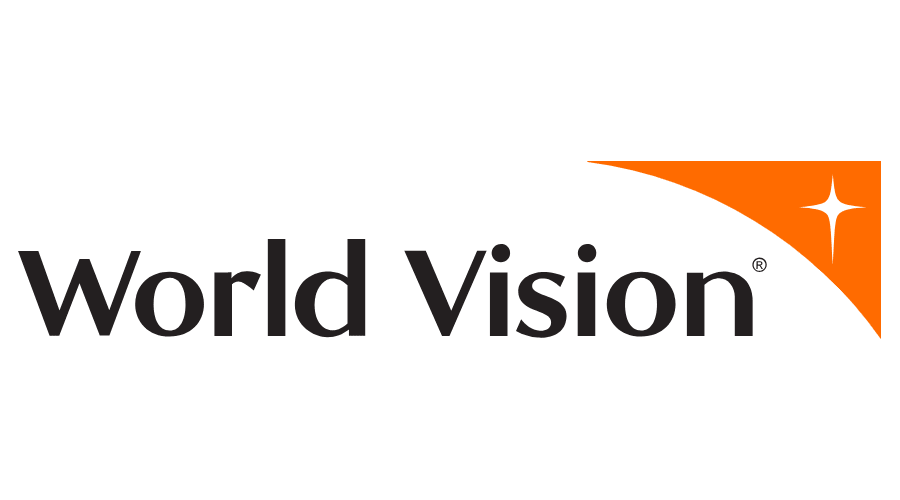 Our Approaches
1. Ultra-Poor Graduation (UPG) Model – An integrated model that targets chronically food insecure families living well below poverty line, ensuring that the most vulnerable graduate out of extreme poverty towards self-reliance
2. Community Led Monitoring (CLM) – Programme monitoring by engaging communities.
3. Inclusive Market System Development (iMSD) – An approach to improve the effectiveness of market systems and the participation of poor and marginalized groups.
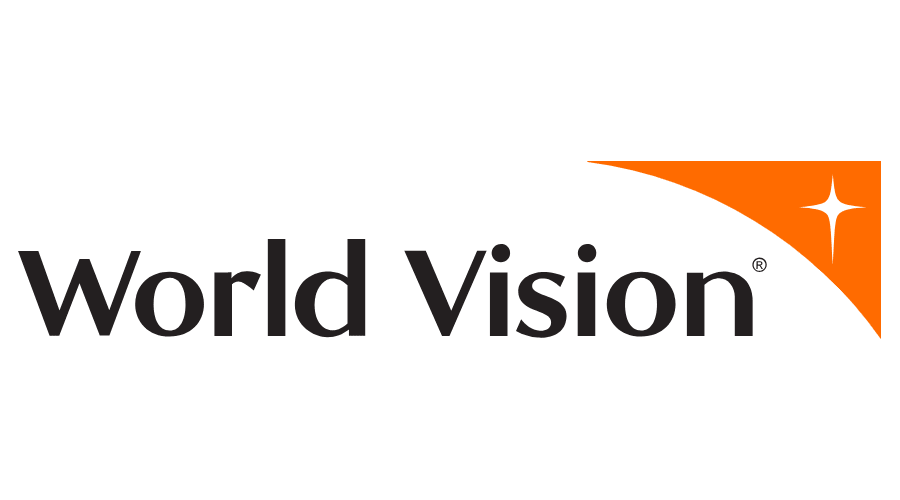 Good Practices of Livestock Intervention
1.  Training – including internal/external training partner: Government engagement for technical skill training program for partner staff and Ultra poor household before asset transfer.  

2. Suitability analysis of selected livestock for ultra-poor household:  The Nadine Chicken and Goat are most  suitable for UP HH
3.  Engagement of Community Working and Monitoring Group (CWMG) - During Asset distribution, all CWMG are engaged and monitoring the assets directly to how nursing the productive assets, provocation increasing the asset, no damage/ destroy or sell and overall monitoring with advising.
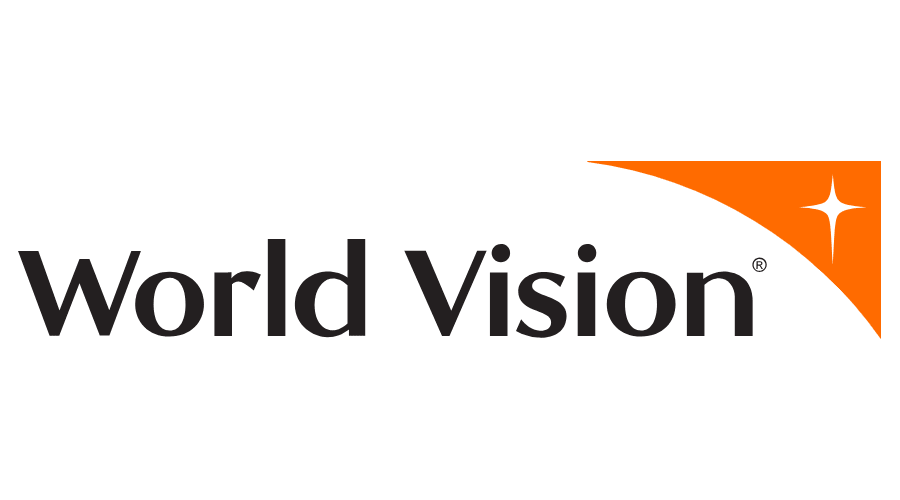 Success in livestock Intervention
* 1,355 ultra-poor Households have been graduated
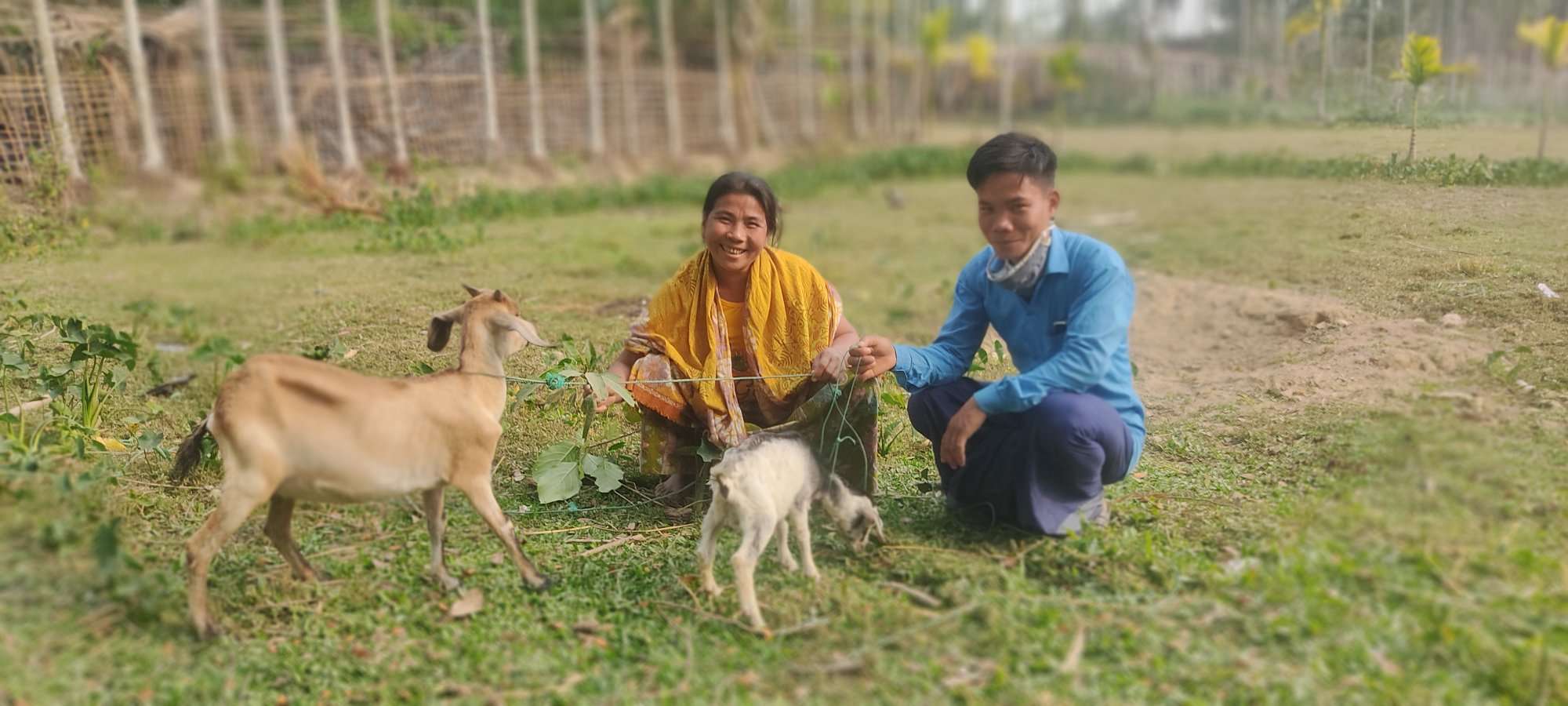 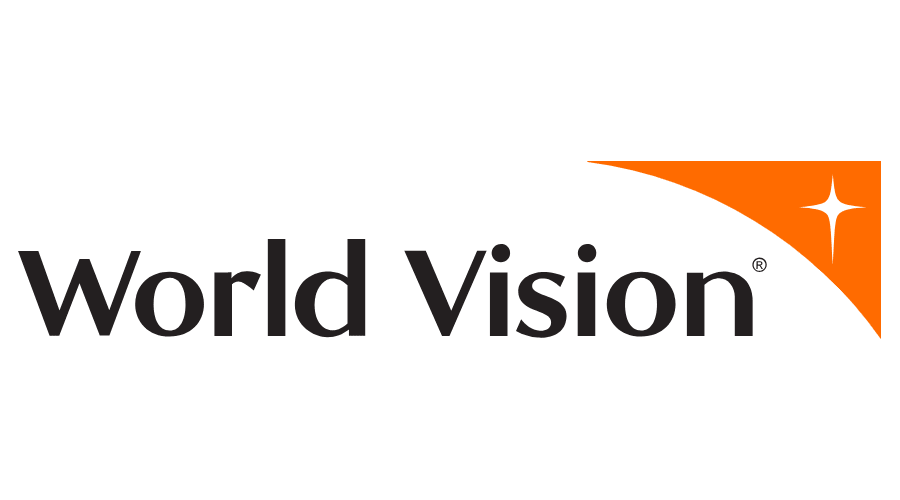 Challenges: 
1 Properly selection of laying hens  and doe 
2. Mass vaccination program for Native Chicken.
Recommendation of livestock intervention : 
 
Training program for targeted participants with engagement of the .DLS personnel
Campaign of Mass vaccination program at community level 
Engagement local private sector( Feed and medicine company )
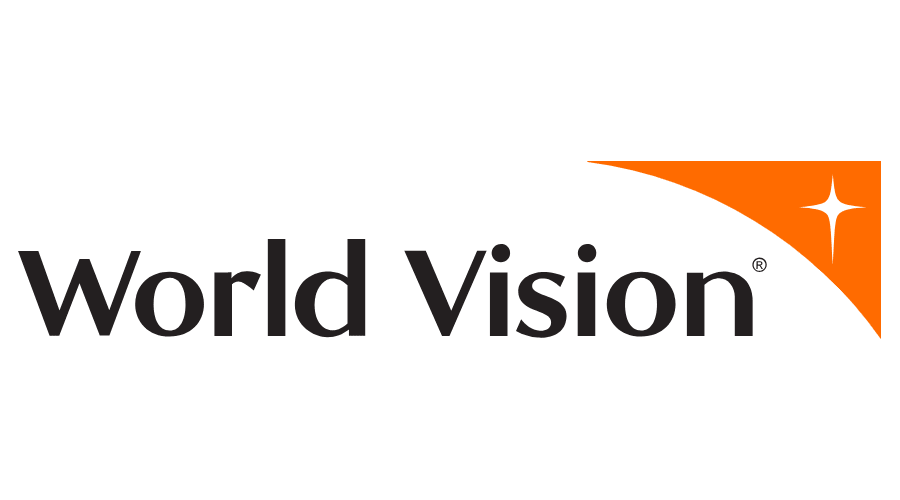 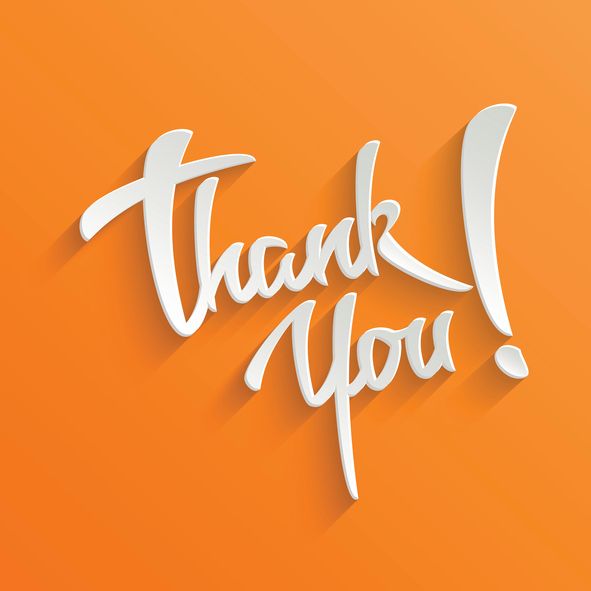 Partner's presentation on Livestock by  BRAC
Update  on Livestock interventions
 in Cox’s Bazar

Humanitarian Crisis Management Programme (HCMP)
 BRAC


Date: 29.12.2021
Area Coverage 2021
Key interventions, Components & Outcome, UPGP
Programme Components
Key interventions
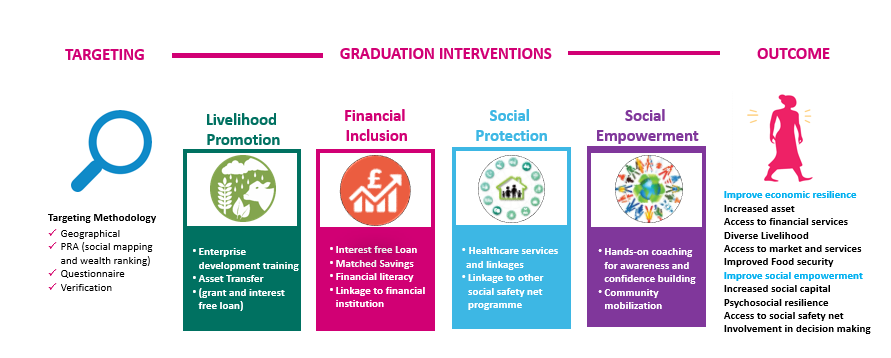 Implementation mechanism
Targeting/Beneficiary selection
Participatory Rural Appraisal (PRA) 

Wealth ranking and social mapping

Questionnaire and format develop

Households visit for verification 

Group formation
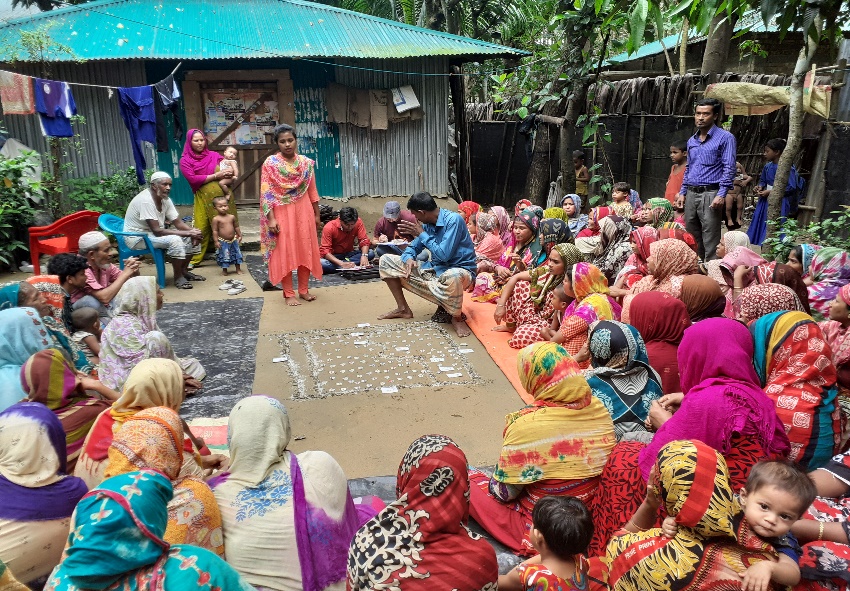 PRA for beneficiary selection
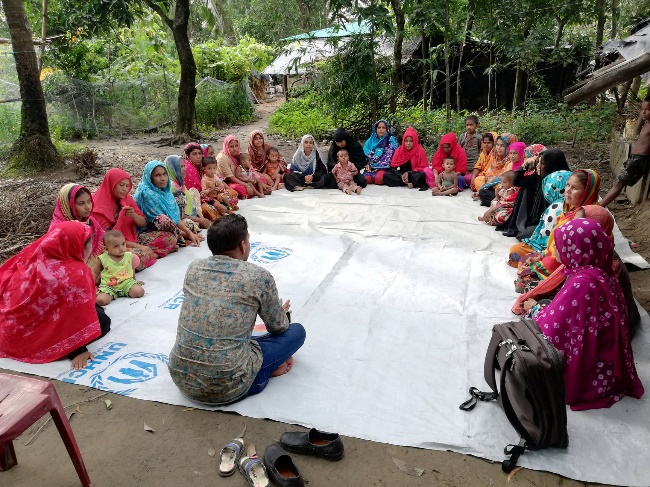 Group formation meeting
Technical Training & Refreshers
Training on improved poultry 
    and livestock Management

Use of training materials (flip chart) 

Participation of resource person from 
     livestock department.

Fort-nightly/monthly  meeting by the community 
    Group on livestock Management
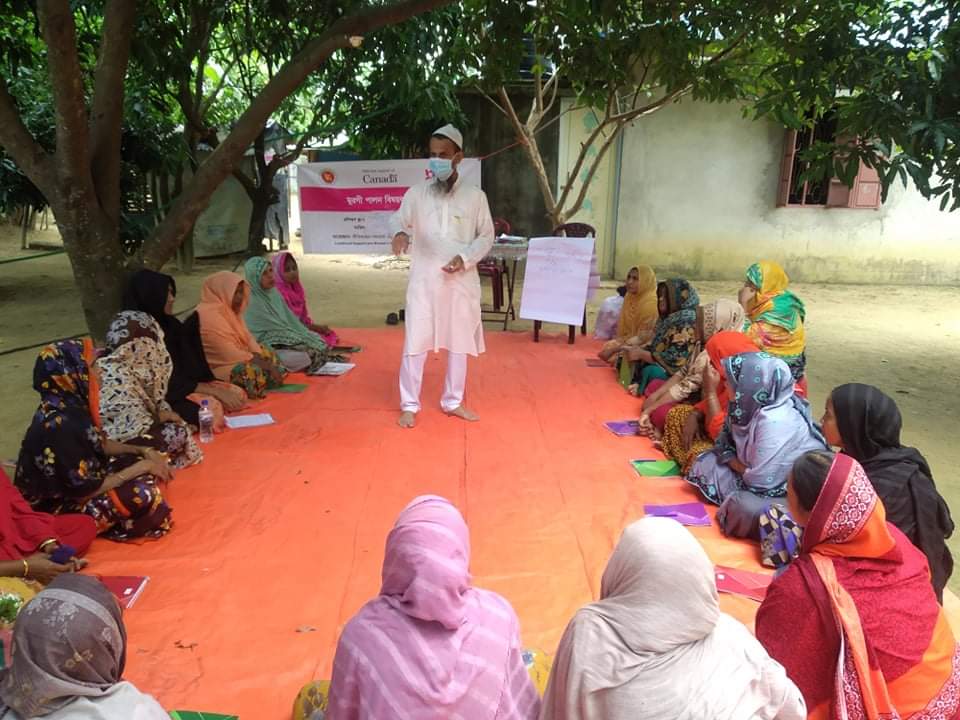 Upazila Livestock Officer Conducting training on poultry rearing
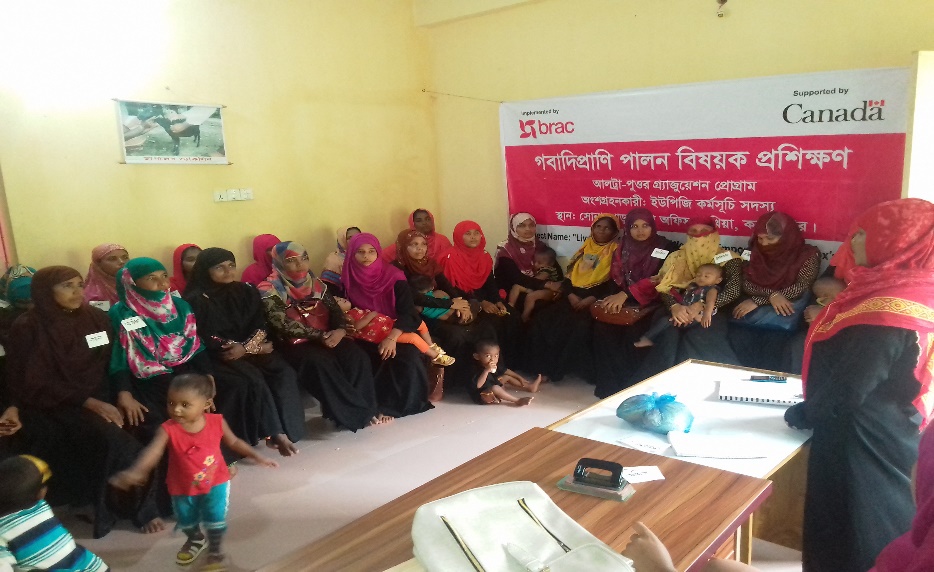 Training on livestock rearing
Asset Transfer and inputs packages
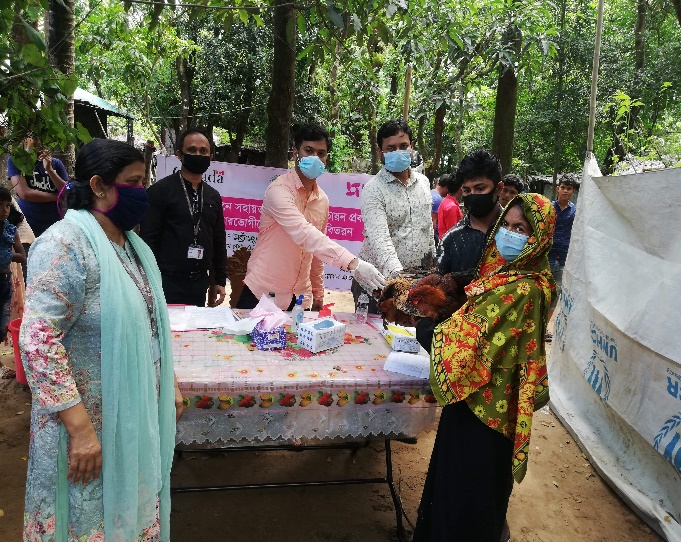 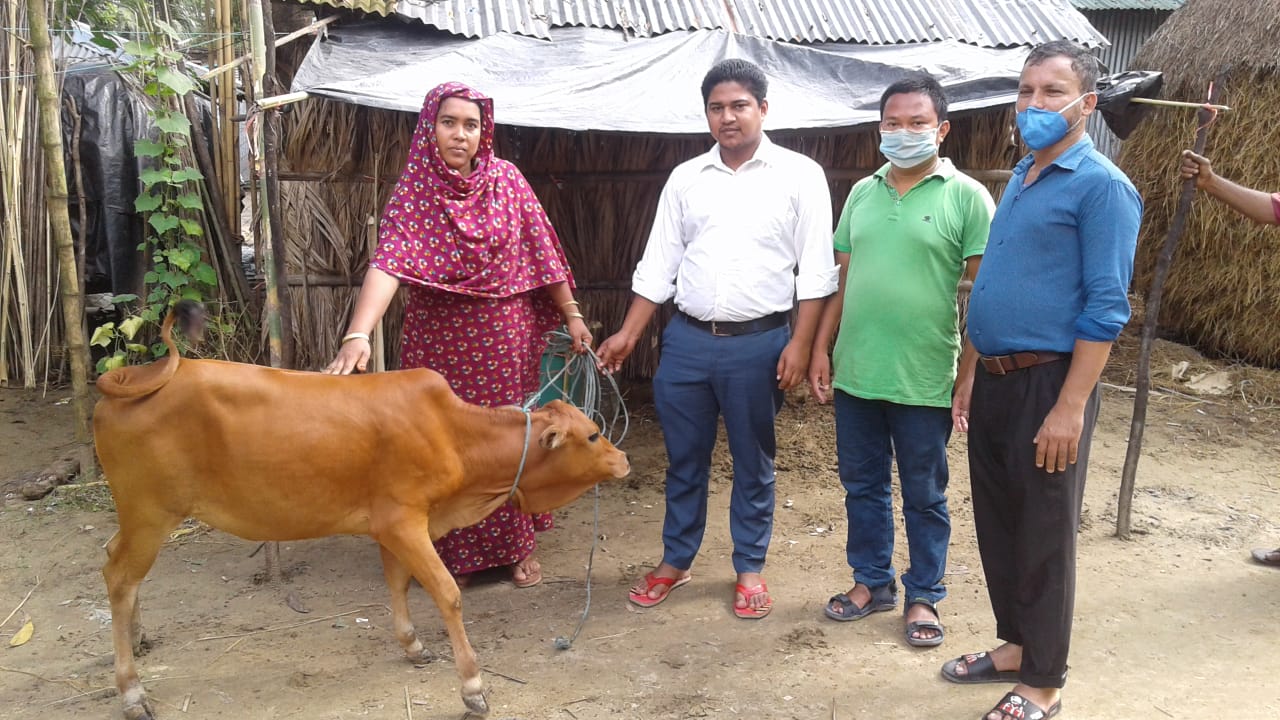 Asset transfer ( Beef, heifer etc.)

75-80 days old vaccinated adult poultry chicken
      distribution among beneficiaries

Cash to prepare poultry rearing house 

Poultry feed and cattle feed distribution

Medicine distribution for disease 
    management.
UNO, Teknaf distributing 75-80 days (vaccinated)old chicken
Asset transfer ( heifer rearing)
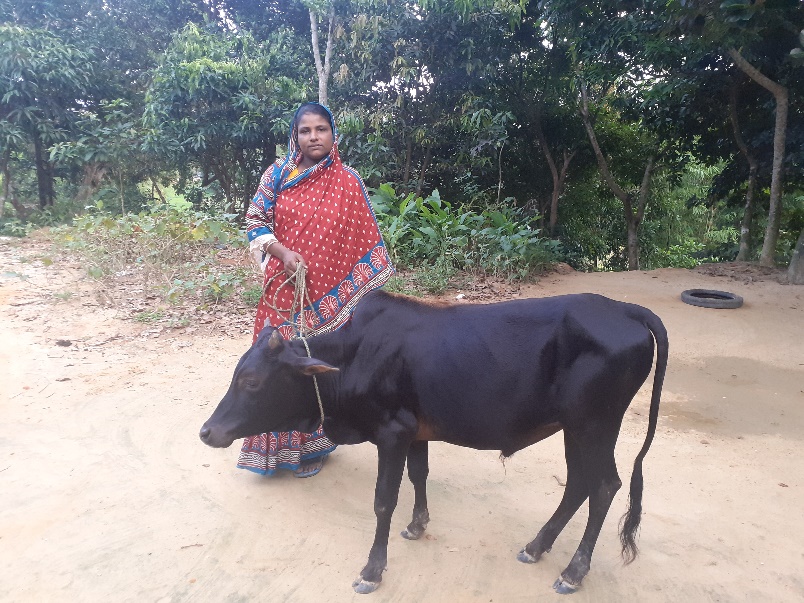 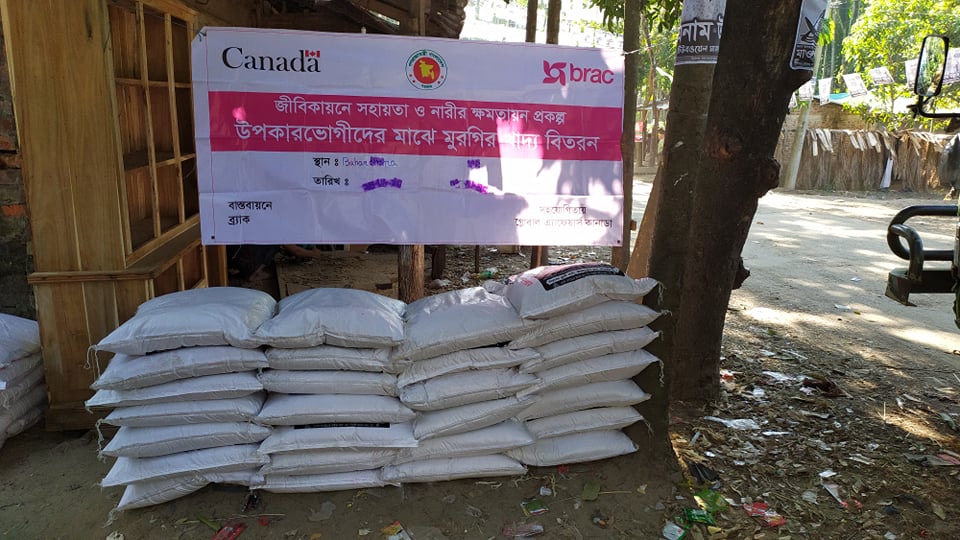 Poultry feed distribution
Asset Transfer (beef fattening)
Technical Support and Vaccination
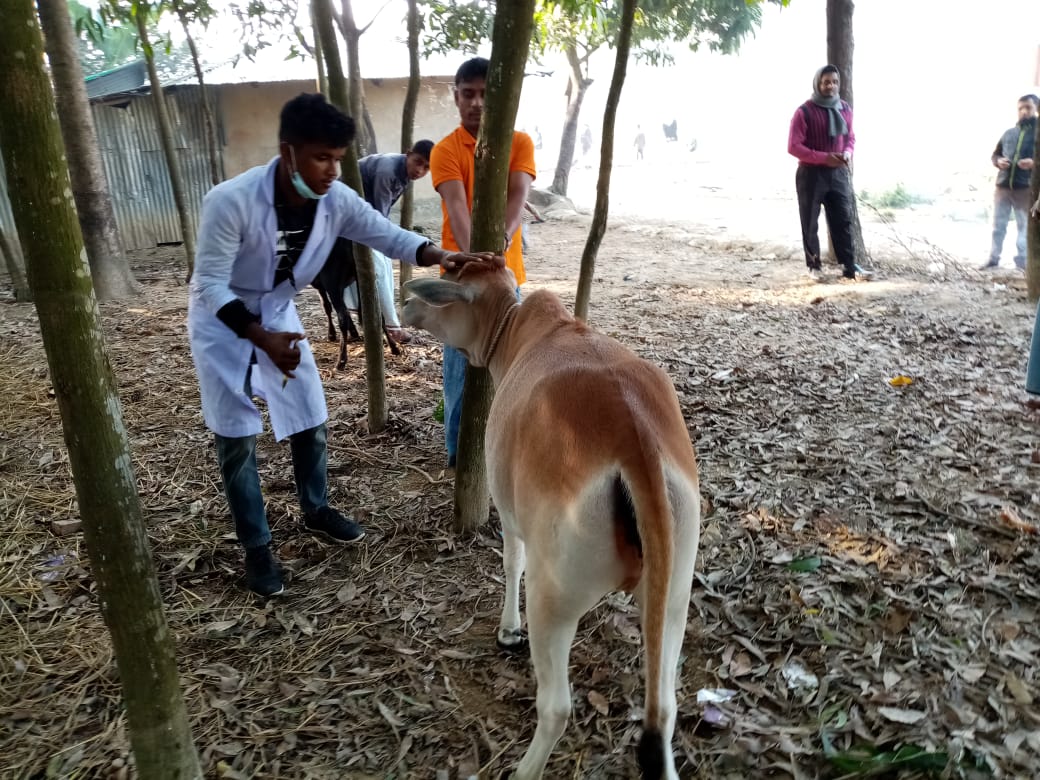 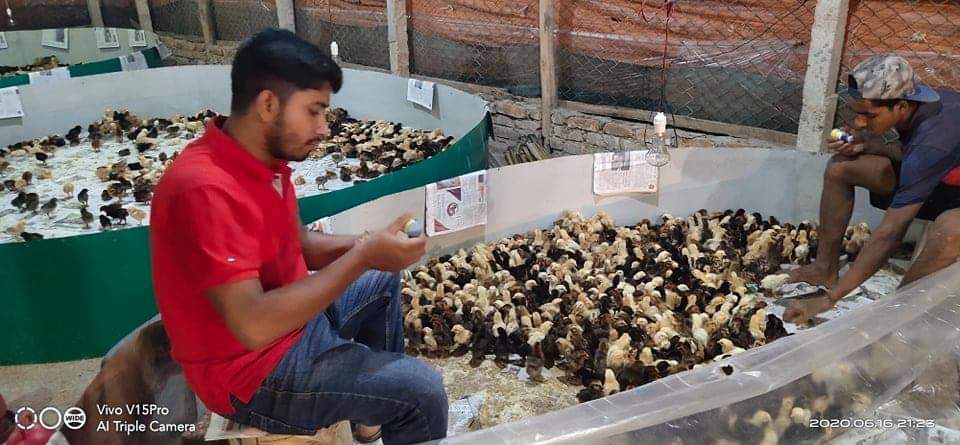 Vaccination at the community level 
       both cattle, goat and poultry.

Ensuring vaccination of poultry at 
     farm level before distribution  
     among beneficiaries.

Ensuring group meeting and hands-on 
    coaching at household level by the 
   Technical Assistant.
Livestock(cattle) vaccination
Ensuring vaccination at the farm level before distribution
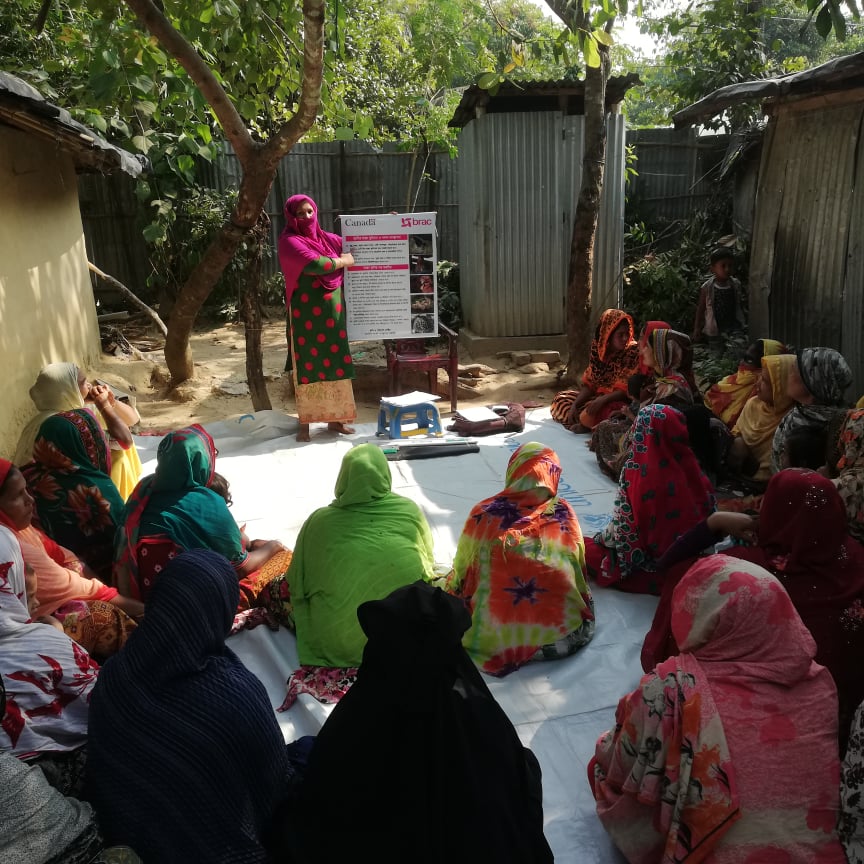 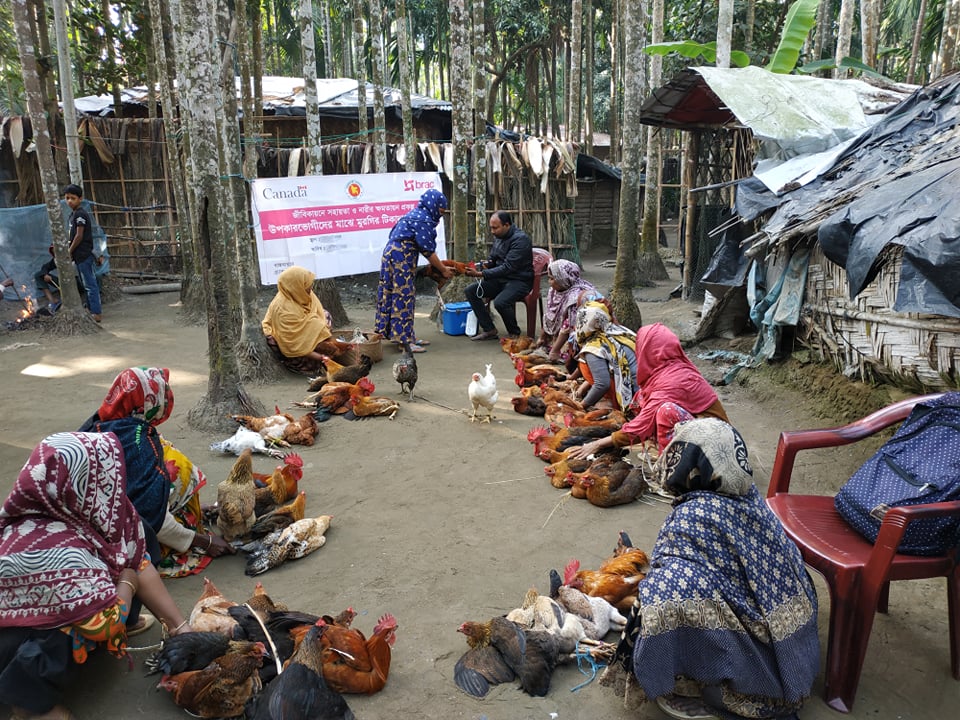 Group meeting by the beneficiary on poultry rearing/management
Poultry vaccination at the community level
Coordination and linkage
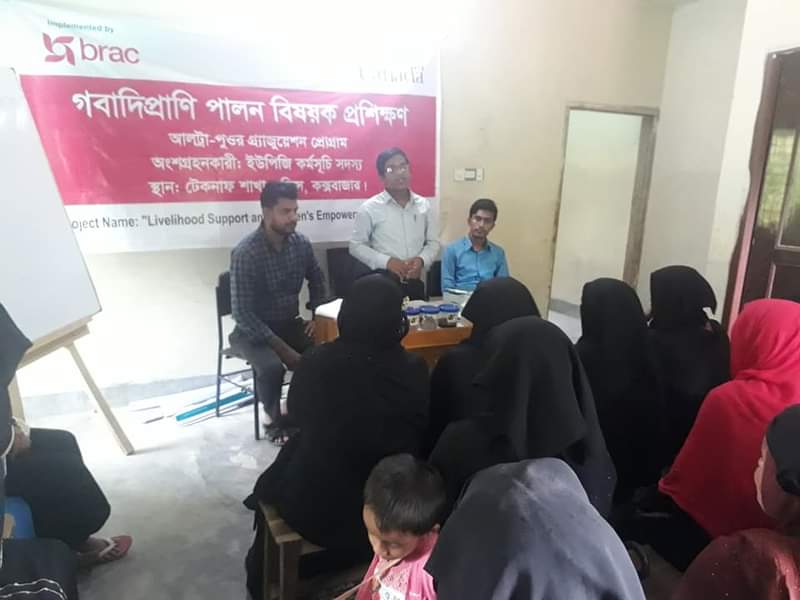 Linkage being ensured with the local govt. dept.
      for sustainability of project results.

Upazila Livestock Officer from Teknaf Upazila
      delivered training on livestock management 

District Livestock Officer(DLO), Cox’s Bazar visited
      Ukhiya to observe poultry  rearing activities.

 Upazila Livestock Officer (ULO), Ukhiya visited 
       poultry rearing activities in Ukhiya.
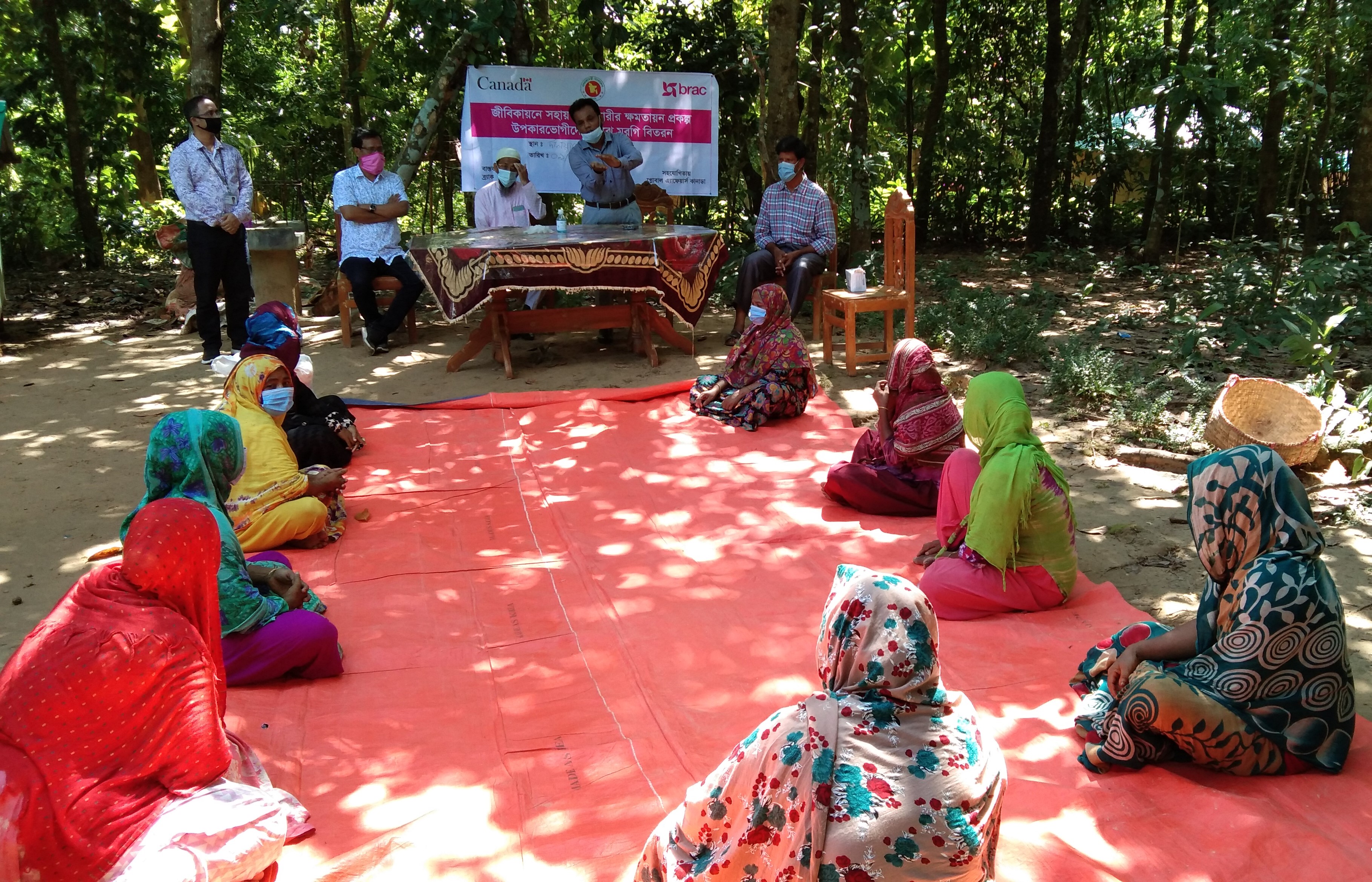 DLO, cox’s bazar visited poultry activities in Ukhiya
ULO , Teknaf delivering lecture on  livestock training
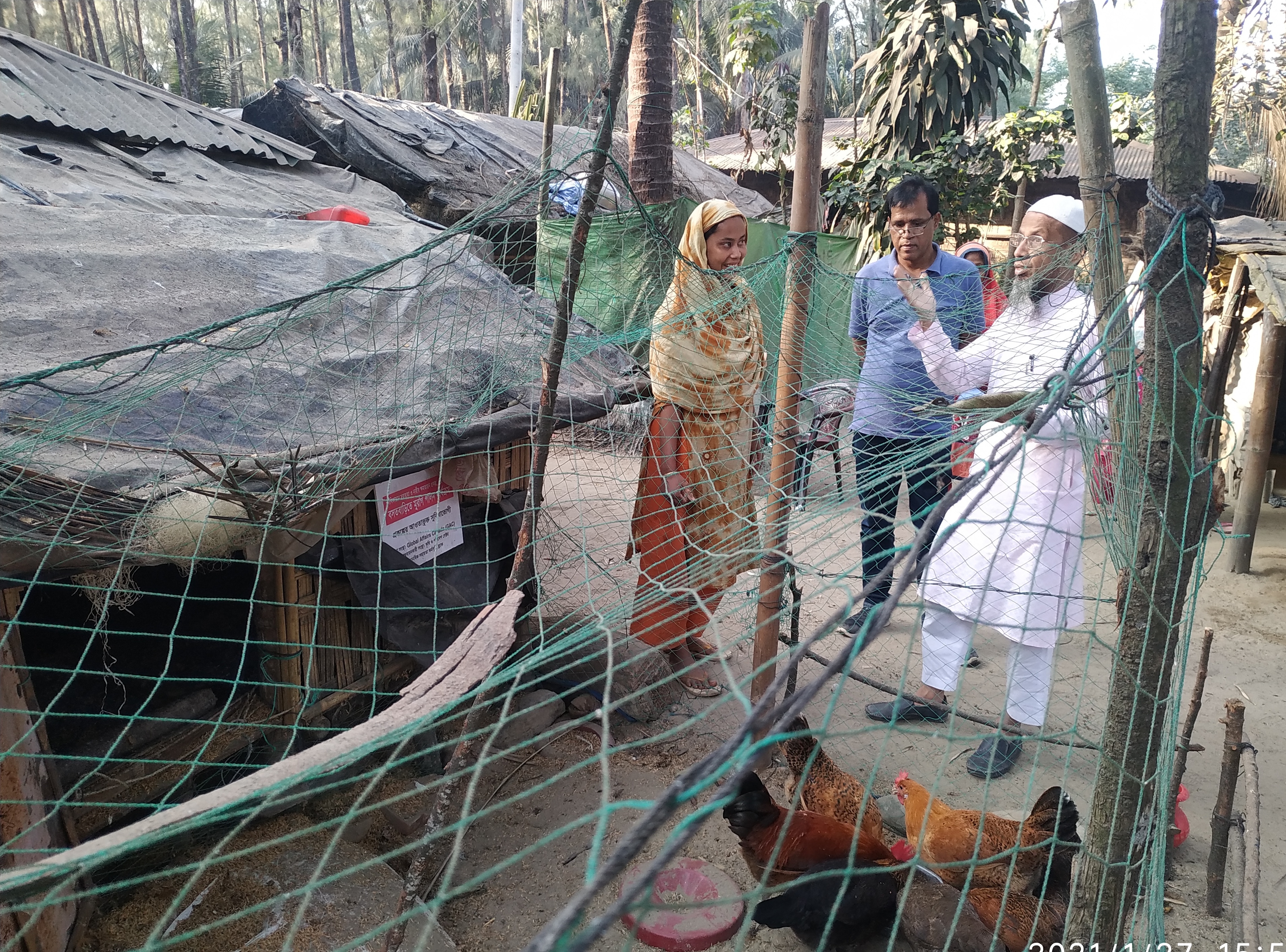 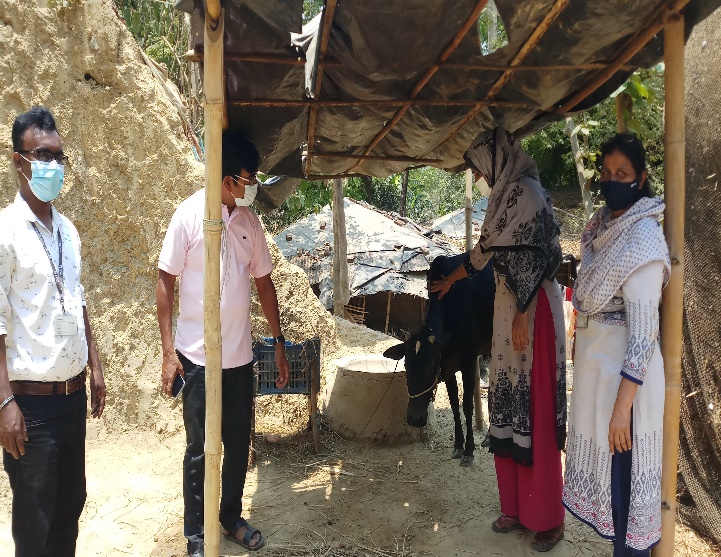 ULO, Ukhiya Providing technical support for poultry beneficiary
UNO representative visiting UPGP activities
Good practices
Coordination and linkage with government department and Local Union Parshad services.
Asset diversification of beneficiaries are important to enhance resilience. 
Because of vaccination campaign, nowadays beneficiaries are much interested and willingly bringing their chickens for vaccination.
Parallel to project direct beneficiaries, secondary beneficiaries/ community people also bring their chickens for vaccination which reduces the chance of spreading the diseases, especially Newcastle/
   Ranikhet disease.
Use of Antiseptic is gradually increasing and tendency to bury the dead chickens increases.
Participants are diversifying assets from income generation.
Challenges
Protection from diseases esp., Newcastle (Ranikhet) and worm infestation because poor knowledge of poultry management. 
Ensuring Vaccination
   -Lack of awareness and Superstition (Poultry dies because of vaccination )
   -Availability of vaccine 
Unavailability of local livestock services provider and Artificial Insemination (AI) worker.
Ultra-poor participants have no access to backward and forward markets in term of access to information, access to quality and affordability. 
Heavy rainy weather and natural disaster damaged partially or fully cattle and poultry house 
Project Beneficiaries are slow learners in nature.
It is a common occurrence to steal chickens from a shed kept outside the house; sometimes injured by predator like Rat etc. (Teknaf areas). 
Ensuring quality cattle and poultry feed.
The expectation of receiving more from the project sometimes hinders the pace of the project.
Tendency to cling to old ideas rather than the new friendly technology/technologies.
Recommendation
Training with video clips/short video documentation of best/improved practices through a portable projector.
Video documentation in local language with the example of a successful livestock farmers at their nearby Upazila/Union.
Fortnightly short meeting by the beneficiaries focusing on disease & livestock management topics with video clips.
Livelihood projects with market development initiative considering the backward and forward market linkages for ultra-poor people and make them ready for the market.
Cultivation of fodder to ensure availability of cattle feed at the community level 
Hatching box made of cement will increase hatching rate as well as egg production.
Customized multilayered hygienic poultry shed inside or outside the house. 
Develop vaccinator at the community level among the community to support individual HHs with vaccine kits support and cold storage facilities.
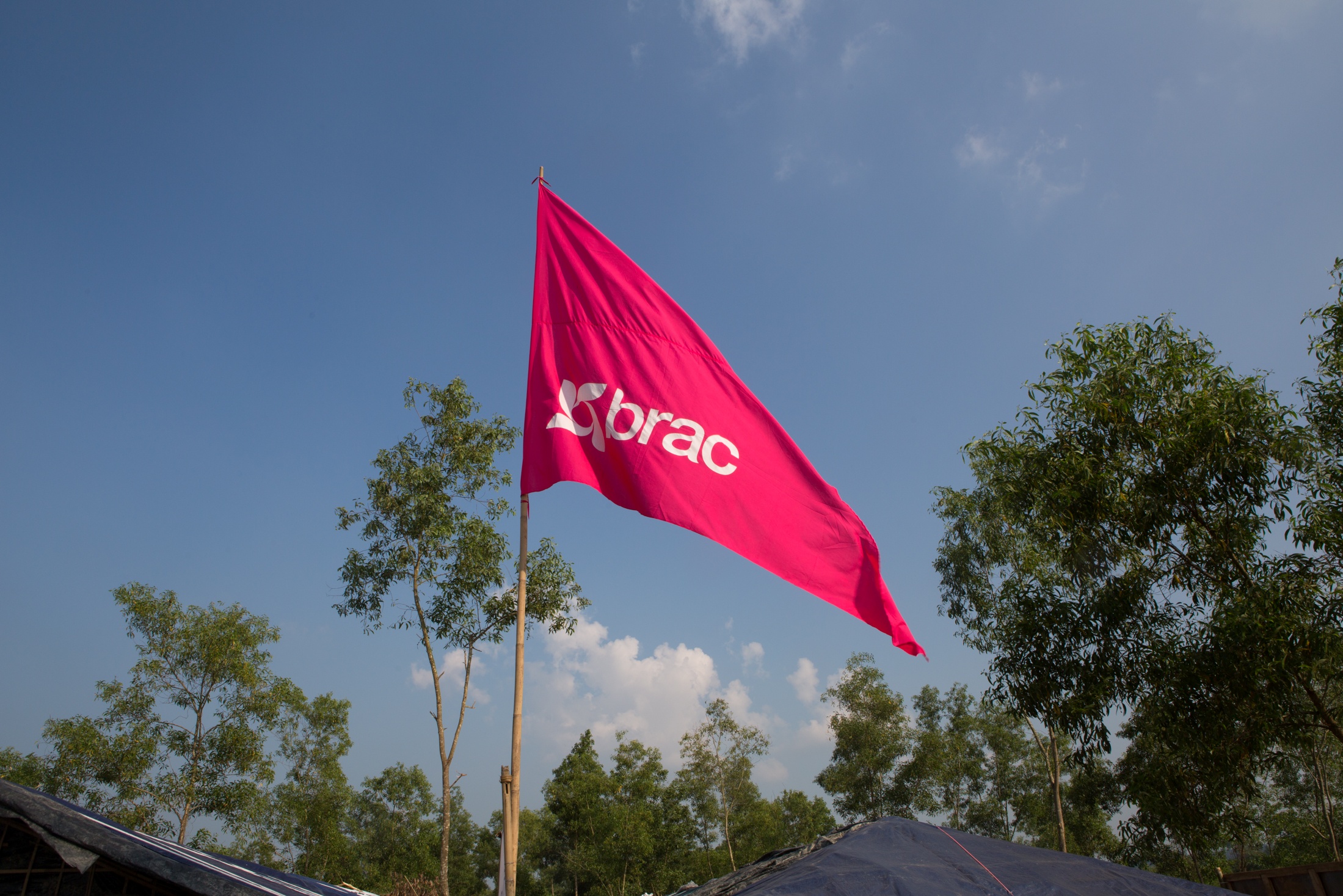 Thank You
AOB
Livestock Partner's Meeting Frequency
- Monthly Meeting | the last Wednesday of every month

- Next meeting 26th January 2022